река Печора
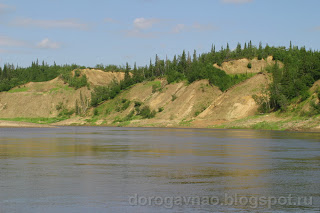 Неизмеримы мощь  твоя и сила,величие и слава на века.И в песнях ты гремишь на всю РоссиюПечора-мать, великая река!
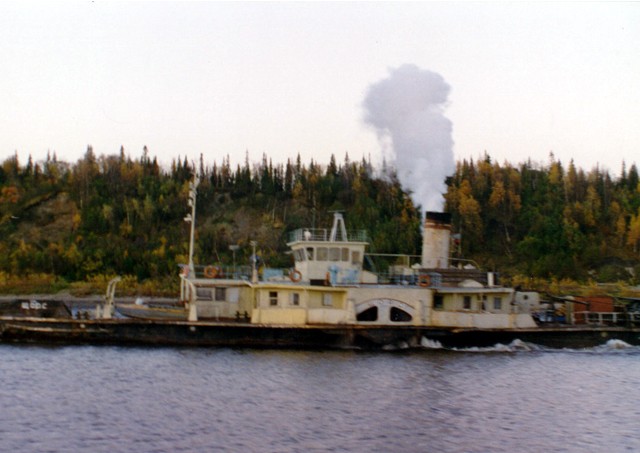 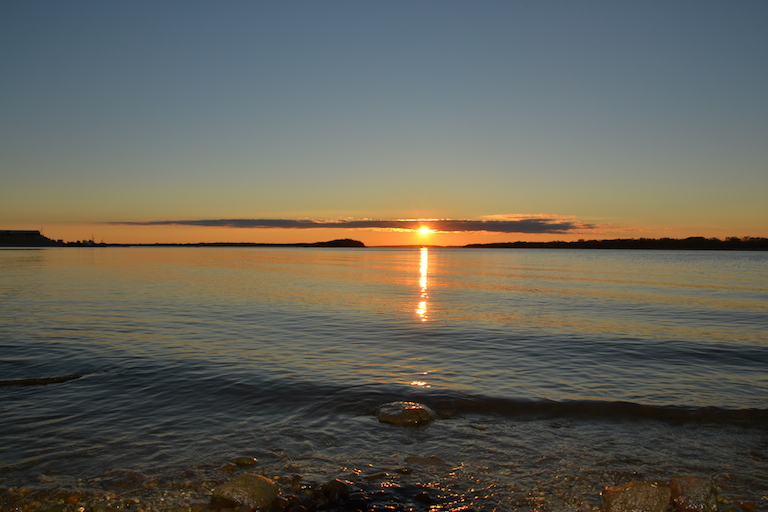 Печора – река впадающая в Баренцево море. Протекает в республике Коми и Ненецком автономном округе. Река Печора берет начало на склонах одного из хребтов Уральских гор –  на территории республики Коми. Исток реки Печора расположен на высоте 670 м над уровнем моря. Длина реки Печора составляет 1809 км. Печора является самой крупной рекой Севера.
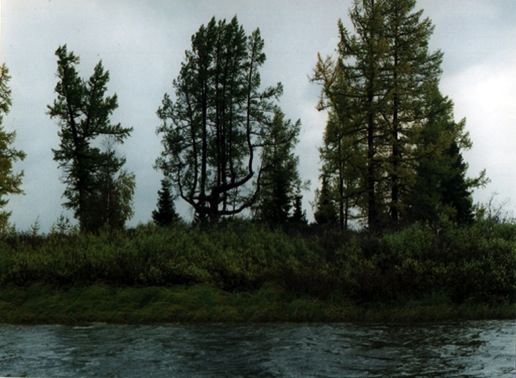 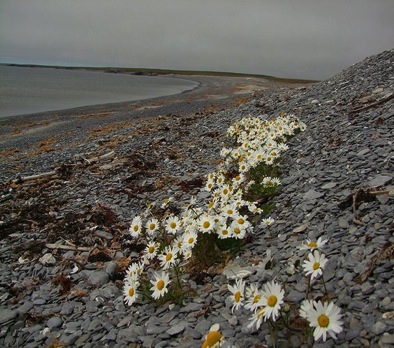 На реке Печора расположено множество   населённых    пунктов. Наибольшими  являются город  Печора (республика Коми),  город Нарьян-Мар (Ненецкий АО) и город Вуктыл (республика Коми)
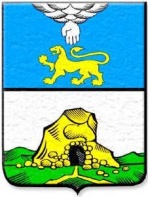 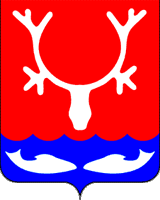 Город Печора
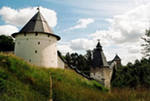 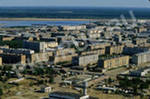 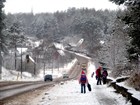 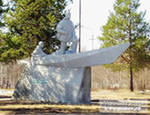 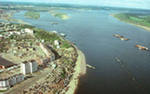 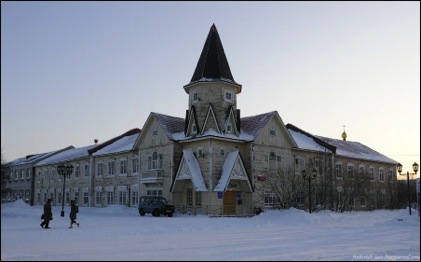 Нарьян-Мар
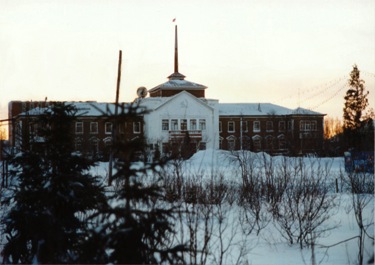 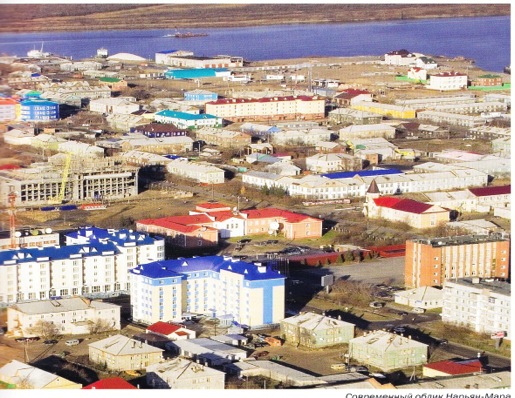 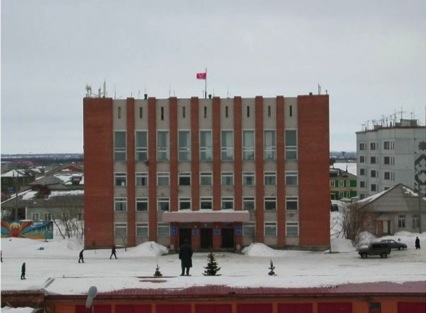 Примерно в 130 км от устья Печора делится на два рукава — восточный (Большая Печора) и западный (Малая Печора). Ниже, в районе Нарьян-Мара, река образует дельту шириной около 45 км и впадает в Печорскую губу Печорского моря.
Буксир (в р-не г. Печора)
Печора возле Нарьян-Мара
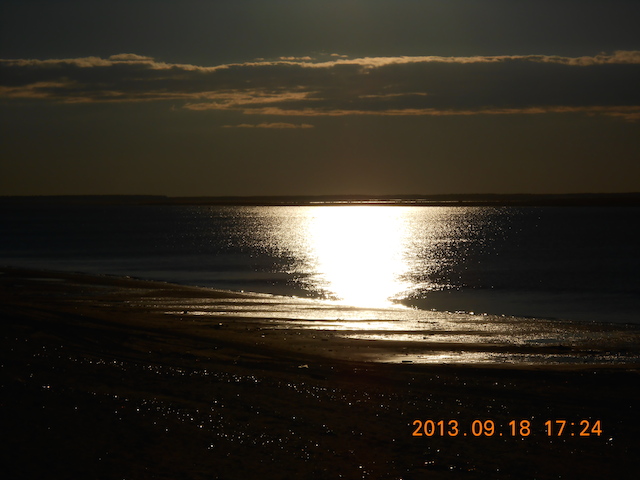 В Печорском море, за счет впадения реки, вода опресняется на десятки километров вокруг, и эту фактически «морскую» воду вполне можно использовать для еды и питья.
Растения реки Печоры
ива
Карликовая  берёза
шиповник
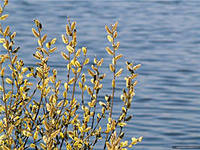 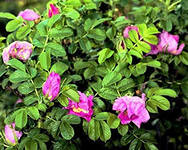 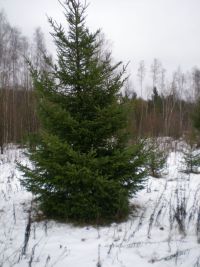 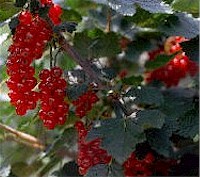 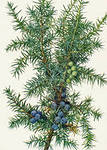 ель
Красная смородина
можжевельник
В лесу в конце июля – начале августа много грибов     (белые, подберезовики, грузди и др.) На болотах вдоль долины реки обычно много морошки, брусники, голубики.
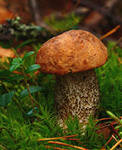 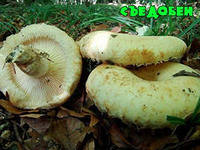 морошка
грузди
подберезовик
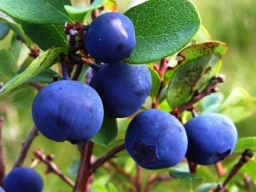 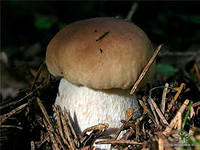 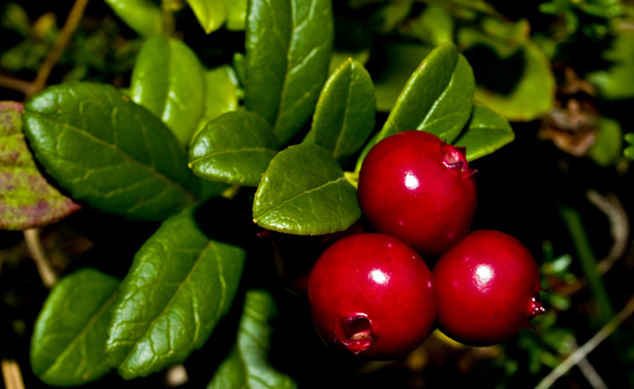 голубель
брусника
Белый гриб
Богат и разнообразен животный мир. Из рыб в реке водятся семга, хариус, сиговые, щука, язь и другие виды.
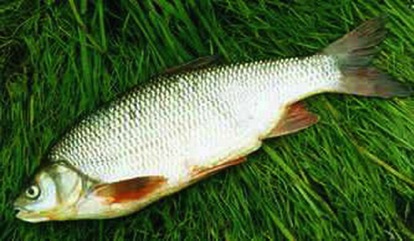 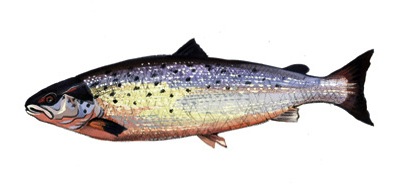 сёмга
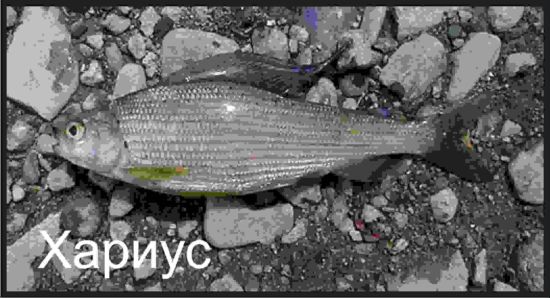 язь
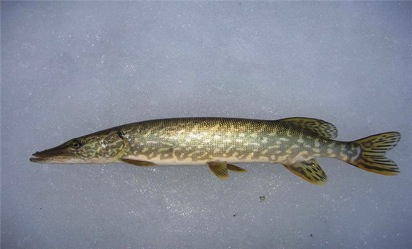 сиг
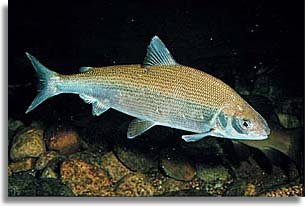 щука
Из водоплавающей птицы в реке и ближайших озерах встречаются утки, гуси, малый тундровый лебедь, разнообразные кулики, крачка.
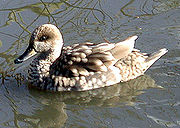 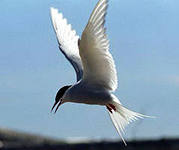 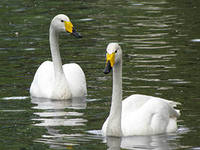 утка
крачка
лебедь
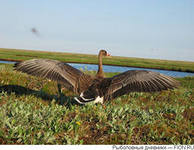 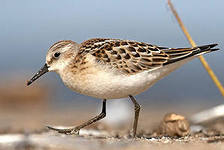 гусь
кулик
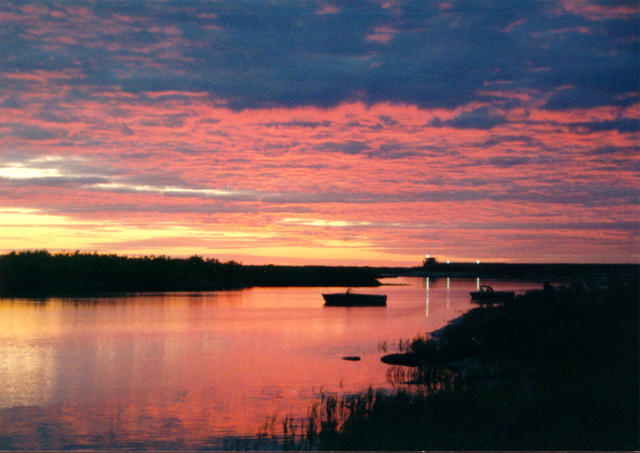 Закат окрасил речку в цвет багряныйи ветер шевелит волну тихонько.Где б ни был ты, а в сердце постоянноПечора-мать. Родимая сторонка!
Спасибо за внимание !